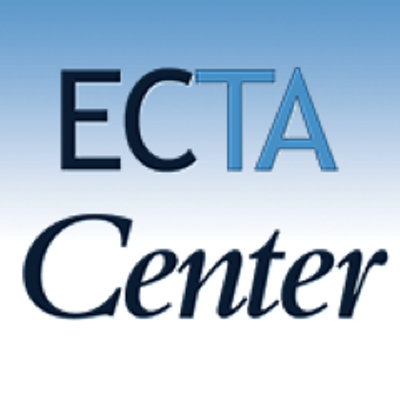 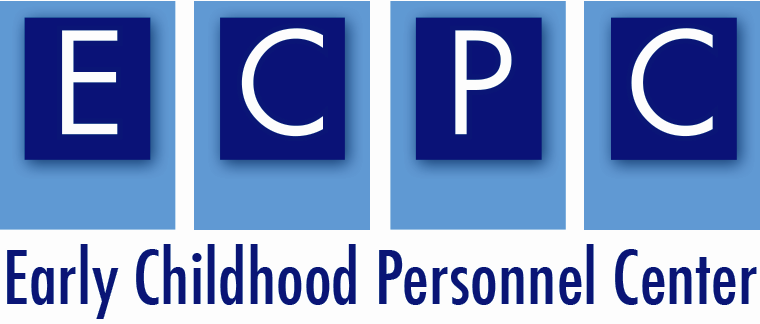 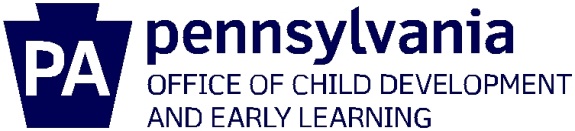 Building High Quality Personnel Systems

Improving Data, Improving Data Conference
September 9, 2014
[Speaker Notes: Carolee’s slide]
Contributors and Presenters
Pennsylvania
James E. Coyle, Director, Pennsylvania Bureau of Early Intervention Services
Mary Anketell, Program Manager, Early Intervention Technical Assistance
Emily Hackleman, Chief, Division of Standards and Professional DevelopmentPennsylvania Bureau of Early Intervention Services

Early Childhood Personnel Center (ECPC)
Jeffri Brookfield, Coordinator
Mary Beth Bruder, Director
Early Childhood Technical Assistance Center (ECTA Center)
Kathy Whaley, Technical Assistance Specialist
Goals and Session Organization
Provide an overview of the ECTA Center System Framework for Part C and Section 619 Systems 
 
Provide an overview of the Personnel/Workforce Component of the System Framework that constitutes a Comprehensive System of Personnel Development (CSPD)

Share information on the subcomponents and quality indicators for CSPD
Goals and Session Organization
Provide an overview of the purpose and activities of the Early Childhood Personnel Center (ECPC).

Provide an overview of the ECPC outputs and strategic planning process.

Share strategies and processes from Pennsylvania’s experience in designing and implementing a high quality personnel system.
5
ECTA System Framework
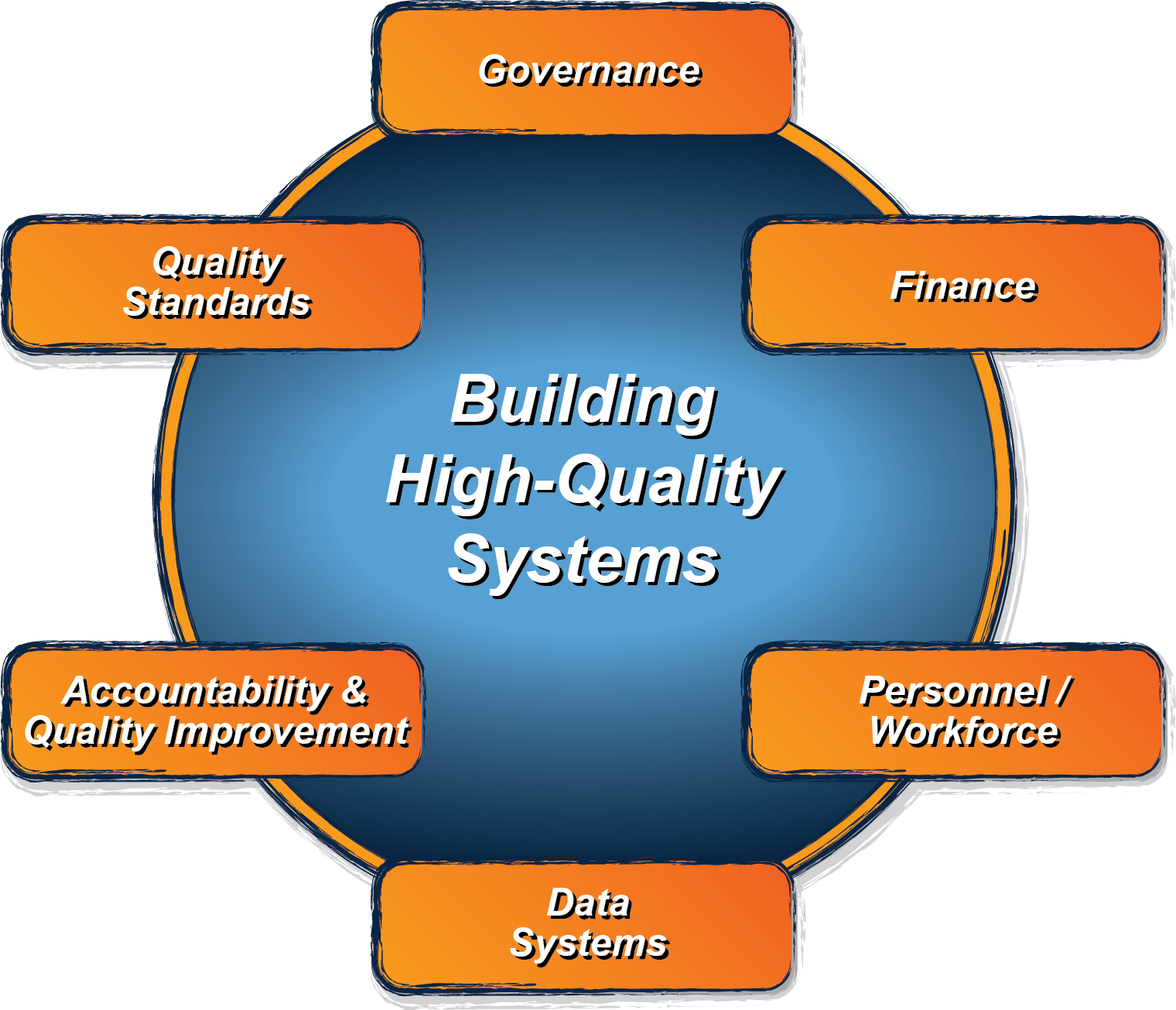 What does a state need to put into place in order to encourage, support, require local implementation of effective practices?
ectacenter.org/sysframe
6
ECTA Center System Framework
What does a state need to put into place in order to encourage, support, require local implementation of effective practices?
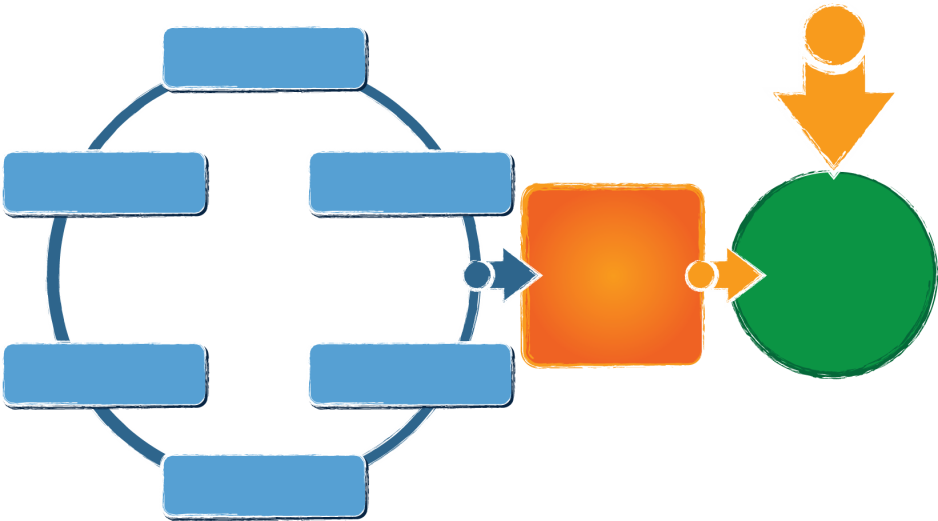 Result:
Implementation of effective practices
Good outcomes for children with disabilities and their families
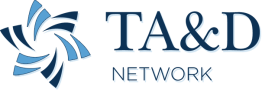 Available from: http://ectacenter.org/sysframe
[Speaker Notes: What does a state need to put into place in order to encourage, support, require local implementation of effective practices?
Governance
Quality Standards
Finance
Accountability & Quality Improvement
Personnel/Workforce
Data Systems

(leading to)
Implementation of effective practices

(leading to)
Result: Good Outcomes for children with disabilities and their families]
7
Cross cutting themes
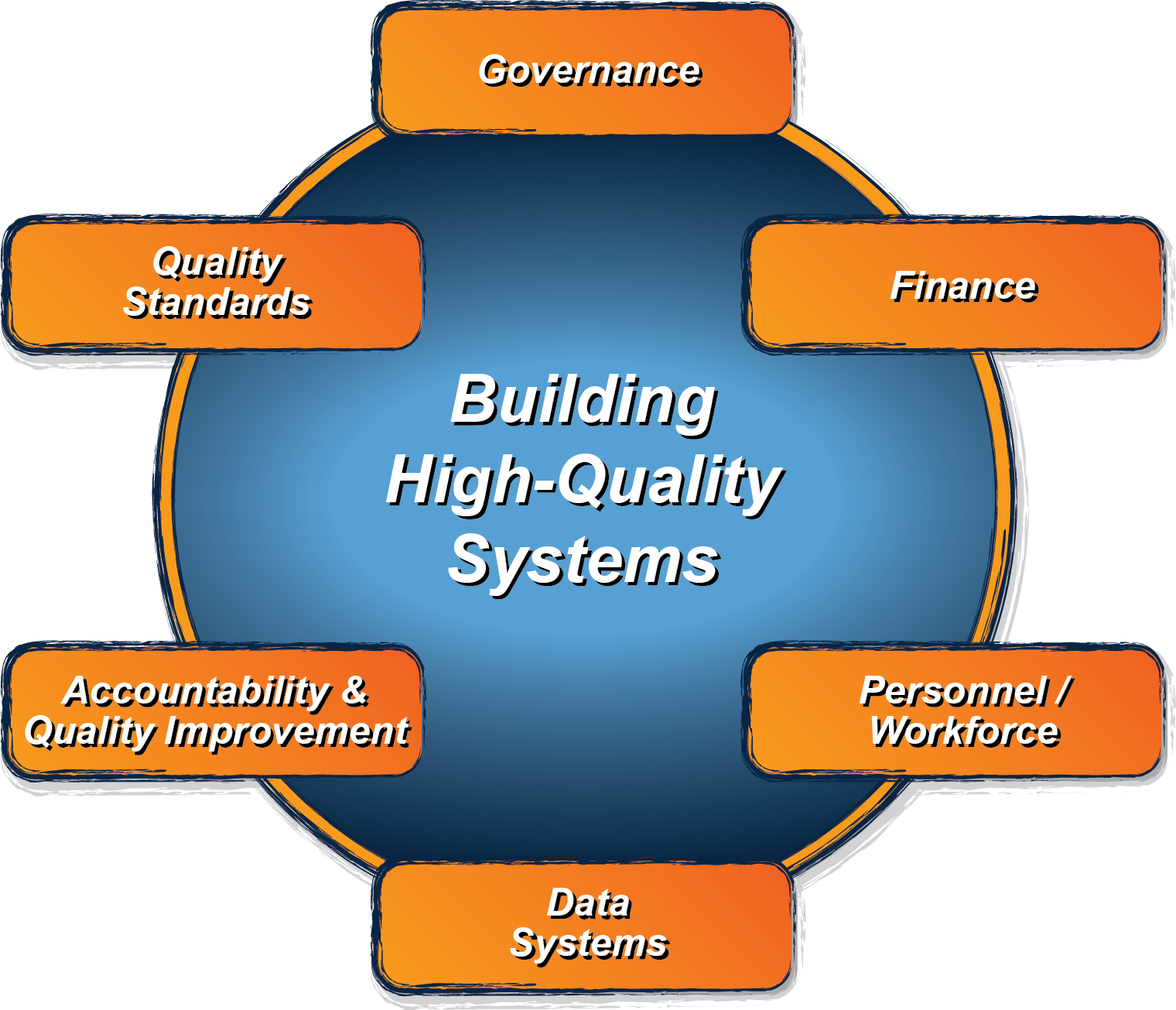 Engaging stakeholders, including families
Establishing/revising policies
Promoting collaboration
Using data for improvement
Communicating effectively
Family Leadership & Support
Coordinating/Integrating across early childhood
9
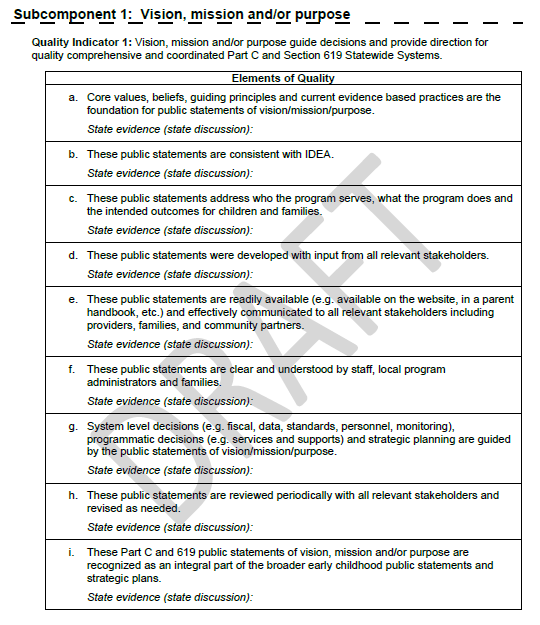 Framework Structure
Framework
Subcomponents
Quality Indicators
Elements of Quality

Self-assessment (coming soon!):
Scale for assessing quality indicators
Place for state evidence
10
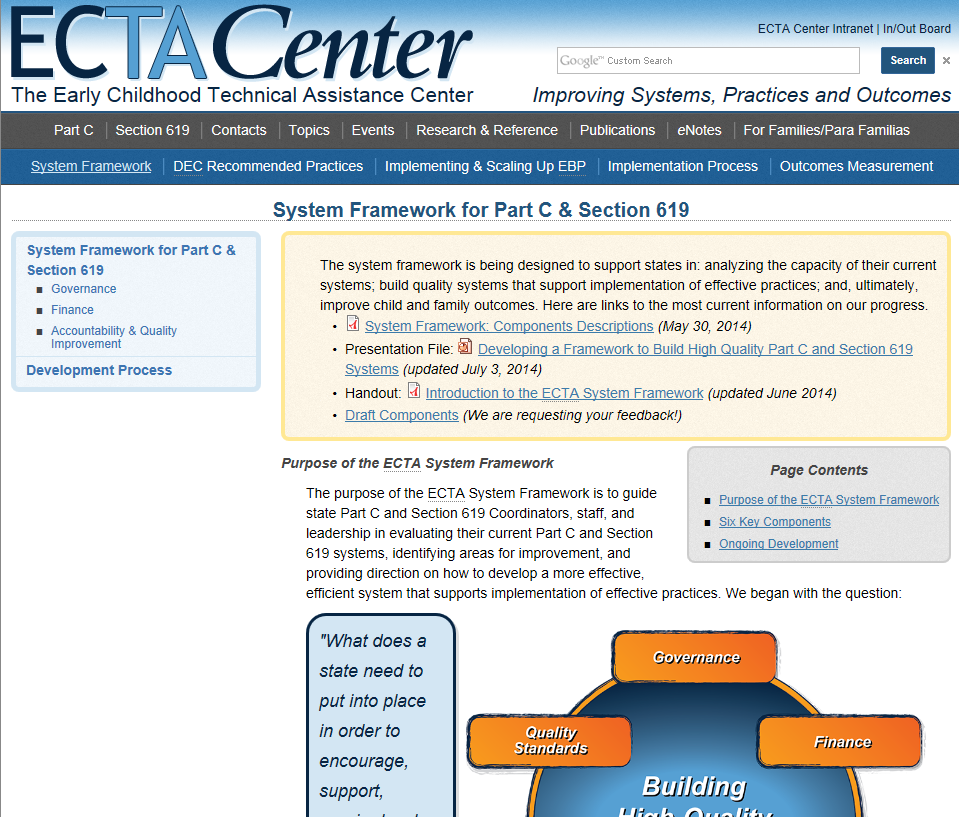 Look for updates about the System Framework via the ECTA web site:    http://ectacenter.org/sysframe
Personnel / Workforce
Comprehensive
Development
System
Personnel
Subcomponents and Quality Indicators
Subcomponent 1: Leadership, Coordination, and Sustainability
Quality Indicator 1: A cross sector leadership team is in place that can set priorities and make policy, governance, and financial decisions.
Quality Indicator 2: There is a written plan in place to address all sub-components of the CSPD.
  
Subcomponent 2: State Personnel Standards
Quality Indicator 3: State personnel standards across disciplines are aligned to national professional organization personnel standards.
Quality Indicator 4: The criteria for state certification, licensure, credentialing and/or endorsement are aligned to state personnel standards and national professional organization personnel standards across disciplines.
Subcomponents and Quality Indicators
Subcomponent 3: Preservice Personnel Development
Quality Indicator 5: Institution of higher education (IHE) programs and curricula across disciplines are aligned with both national professional organization personnel standards and state personnel standards.
Quality Indicator 6: Institution of higher education programs and curricula address early childhood development and discipline specific pedagogy.
Subcomponent 4: Inservice Personnel Development 
Quality Indicator 7: A statewide system for inservice personnel development and technical assistance is in place for personnel across disciplines
Quality Indicator 8: A statewide system for inservice personnel development and technical assistance is aligned and coordinated with higher education program and curricula across disciplines.
Subcomponents and Quality Indicators
Subcomponent 5: Recruitment and Retention 
Quality Indicator 9: A comprehensive recruitment and retention plan is developed based on multiple data sources, and revised as necessary.
Quality Indicator 10: Comprehensive recruitment and retention plan strategies are being implemented across disciplines.

Subcomponent 6: Evaluation  
Quality Indicator 11: The evaluation plan for the CSPD includes processes and mechanisms to collect, store, and analyze data across all subcomponents.
Quality Indicator 12: The evaluation plan is implemented, continuously monitored, and revised as necessary based on multiple data sources.
HOW DO WE GET THERE?
Comprehensive System of Personal Development 
(P.L. 94-142)
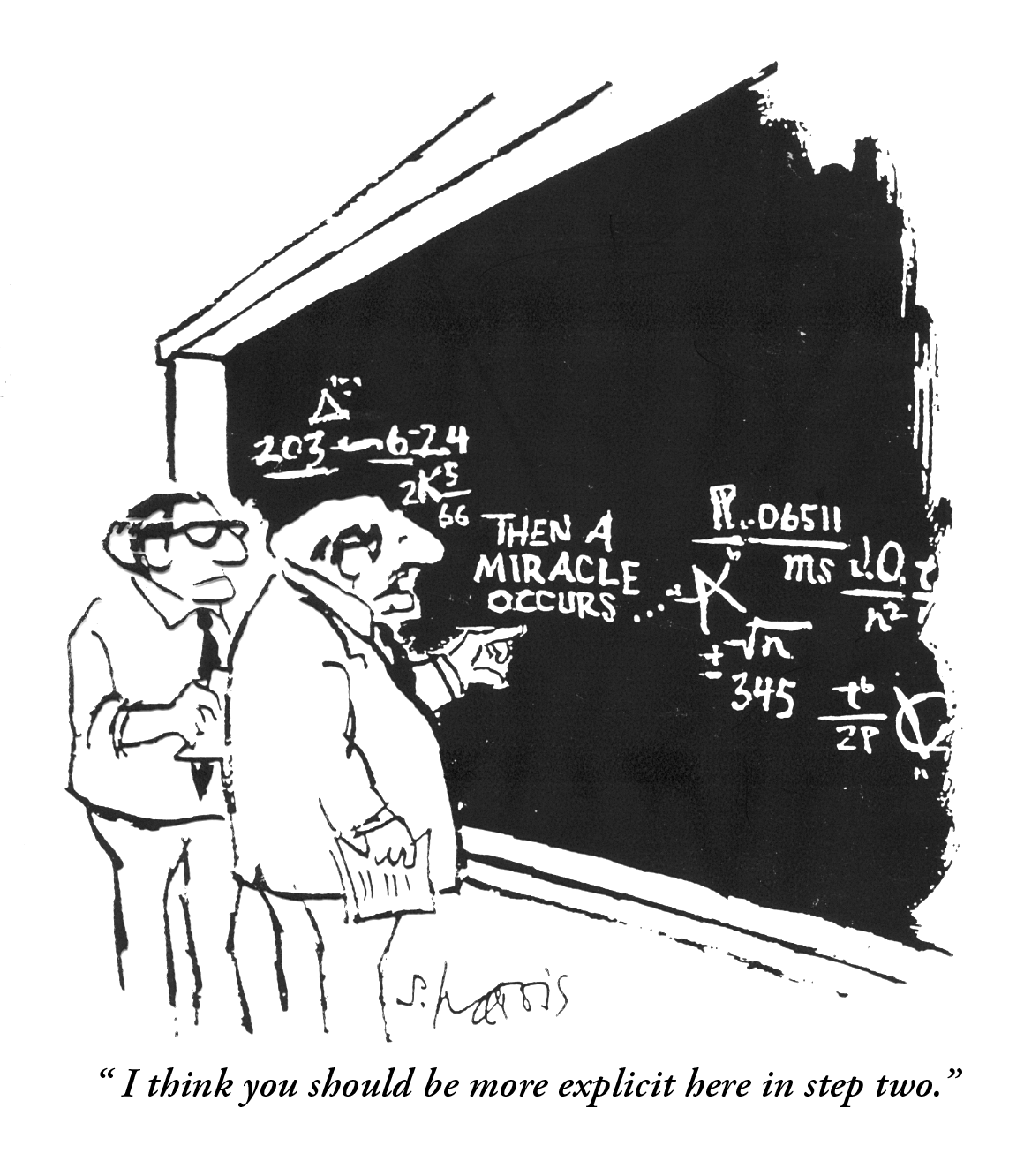 LOGIC: If we want improved outcomes for infants and young children with disabilities and their families, THEN…………
ECPC’s focus
More EC leaders and practitioners have the requisite knowledge and skills.
Improved effectiveness of EI, ECSE, and EC services and supports
Improved outcomes for children and families
States have high quality CSPD
How improved CSPD
leads to
improved outcomes
17
A Comprehensive System of 
Personal Development 

for the early childhood workforce who serve infants, toddlers and preschool children with disabilities and their families 

is a necessary and integral 
quality indicator of 
an early childhood service system
Comprehensive System of Personnel Development
Evaluation
Early Childhood Personnel Center
to facilitate the implementation of integrated and comprehensive early childhood systems of personnel development (CSPD) for all disciplines serving infants and young children with disabilities
ECPC  Framework
Evaluation
Leadership and Collaboration
Technical Assistance and Dissemination
Knowledge Generation
Personnel Standards
Outcomes and Accountability
Evidenced Based Practice
Model CSPD Development
Scaling Up CSPD Elements
Technology
Admin-
istrators
And EC Service
Providers
Families
Graduate 
Students
State Agency and Certification Personnel
IHE Faculty
And Other PD Staff
Outputs of the Center
Knowledge Development

Technical Assistance

Leadership and Coordination
Knowledge Development
National Data Base of Personnel Standards
National Data Base of CSPD Components
Research Syntheses on Personnel Issues
National Initiative on Cross Disciplinary Standards
Technical Assistance
General:  Across audiences, regions, and states

Targeted:  Within audiences, regions, states and specific CSPD components

Intensive:  CSPD within 9 states, fidelity to implementation framework
TA Outcomes:
Phase I
Developing Model CSPD

Intensive TA: 
		Delaware, Iowa, Kansas, Oregon

Targeted TA: 
		Florida, Hawaii, Massachusetts, 			           Rhode Island, Utah
Comprehensive System of Personnel Development
Evaluation
Strategic Planning for a CSPD
Process by which CSPD:
Sets its direction
States its intent
Establishes parameters for implementation 

CSPD should include:
Clear statement of the problem the strategic plan intends to address
Broad goal statement of what to be accomplished
Outcome-oriented objectives which move toward that accomplishment
Strategies and actions which will enable the accomplishment of objectives
Operational guidelines for implementation
The Strategic Planning Process: Key Characteristics
Focused and Decision Related
Future Oriented
Fact-Based
Avoids Over-Generalization 
Explores Alternative Solutions
Reassesses Decisions Over Time 
Politically Realistic
TA Outcomes:
Phase I
Developing Model CSPD

Intensive TA: 
		Delaware, Iowa, Kansas, Oregon

Targeted TA: 
		Florida, Hawaii, Massachusetts, 			           Rhode Island, Utah
Phase II: Model Replication
We Will 

Scale Up Effective Practices for Comprehensive and Integrated Early Childhood Systems of Personnel Development

AND EFFECT SUSTAINABLECHANGE
VISION via Outcome
MISSION of the Group
CAPACITY of the State
OBJECTIVES AND ACTION PLAN
EVALUATION
WHEN WE…….
Demonstrate a Reliable Relationship Between and  Among Variables
Replicate across……..
Evaluate  Fidelity and Outcomes
Isolate Model Components that are Effective Across Multiple Exemplars
Scaling UP a CSPD with Fidelity
Accuracy of Procedures

Consistency Across Users
Leadership and Coordination
Leadership Institute with Part C and 619 Coordinators

Working Collaboratively with other OSEP Early Childhood TA Centers: DaSy; ECTA; IRIS

Working Collaboratively with Other Education and HHS TA Centers
The Conclusion:

	Personnel Can Have a 
         	Powerful Impact....
					or NOT
Pennsylvania’s Professional Development System for Early Intervention
Improving Data, Improving Outcomes Conference
September 8 – 10, 2014
36
Structure of PA Early Intervention
Pennsylvania Department of Public Welfare
Pennsylvania Department of Education
Office of Child Development and Early Learning (OCDEL)
Finance, Administration & Planning
Bureau of Subsidized Child Care Services
Bureau of Early Learning Services
Bureau of Early Intervention Services
Bureau of Certification
37
Structure of the Bureau of Early Intervention Services
Office of Child Development and Early Learning (OCDEL)
Bureau of Early Intervention Services
Early Intervention Technical Assistance
Division of Standards & Professional Development
Division of Operations & Monitoring - East
Division of Operations & Monitoring - West
38
Structure for the Provision of EI Services
Bureau of Early Intervention Services
Infant Toddler Early Intervention Services (County Based Oversight)
Preschool Early Intervention Services (Grantee Structure)
Contracted Early Intervention Service Agencies
39
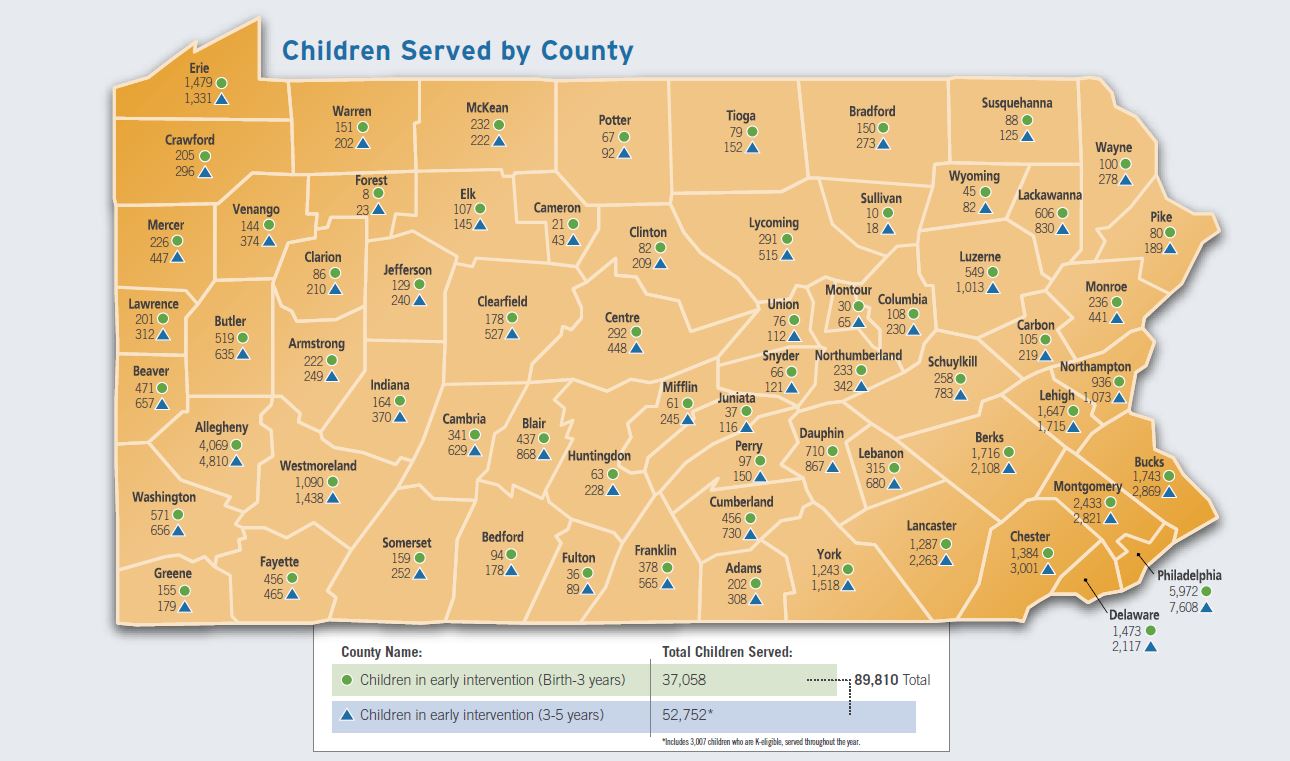 40
Percentage of Infants, Toddlers, and Preschoolers in Pennsylvania’s EI System
Percent of Children Served
41
Early Intervention Professionals
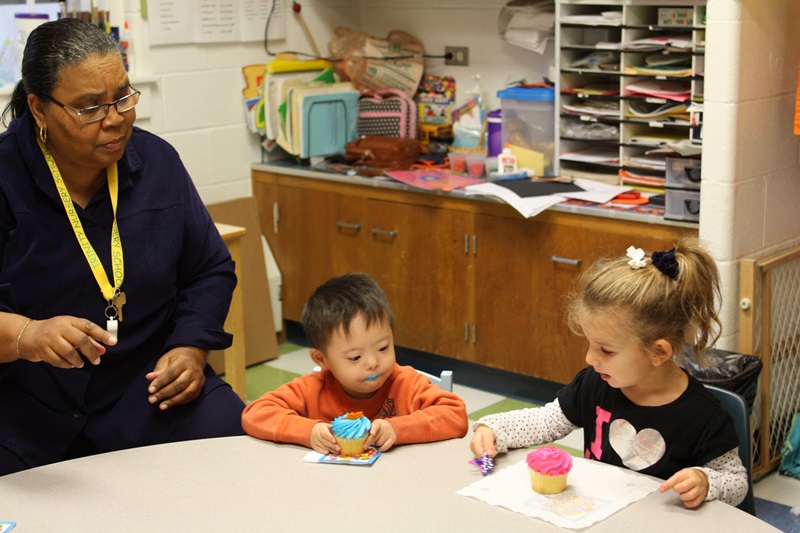 42
Early Intervention Technical Assistance
Professional Development System for Pennsylvania’s Infant, Toddler and Preschool Early Intervention System
43
Updated 10/07/13
EITA Model
Support the BEIS in their management of the EI Program
High Quality EI Services
Ensure skilled, highly qualified EI staff
44
EITA Core Functions 
& 
Strategies
Partnerships with state & local EI leadership
Responsive
solutions
Family support & leadership
Effective Project Management
Data Informed Technical Assistance
Outcomes based project evaluation
Implementation Science Focus
Learning 
Technologies
Cross-system TA Partnerships
45
EI Core Competency Support

Providing professional development to ensure that all EI staff have the basic competencies needed to provide high quality EI services to children and families.  
Statewide and local workshops for knowledge and skill development
Online learning modules & webinars
Materials development & dissemination
46
Updated 10/07/13
Policy Support
Providing assistance to the BEIS in development of policies to ensure high quality EI services.  Assisting local programs in translating EI policies into practice.   
Assistance in developing BEIS policy documents & reports
Development of statewide leadership activities 
Policy related research & materials development.  
Training and technical assistance to move policy to practice.
47
Updated 10/07/13
Support for 
Evidence Based Practices

Providing professional development activities to EI staff based on innovative evidence based practices.  Designed to enhance existing high quality EI services. 
Select-team based approaches to professional development
Coaching support
Online learning modules & webinars
Sustainability activities
Fidelity measures
48
Updated 10/07/13
Verification Support

Providing support to the BEIS’s verification process to ensure high quality EI services.  

Ongoing 
Participation in infant toddler and preschool EI verification teams 
Training and technical assistance support to local programs based on verification needs/improvement plan
Targeted
Targeted, intensive support to select programs based on the results of the verification process or program management data analysis
49
Updated 10/07/13
Highlights of EITA Infrastructure
High Quality EI Services
50
EITA Resources
EITA Online Learning Portal
http://www.eita-pa.org/

Additional Resources
http://padlet.com/manketell/outcomesconf
51